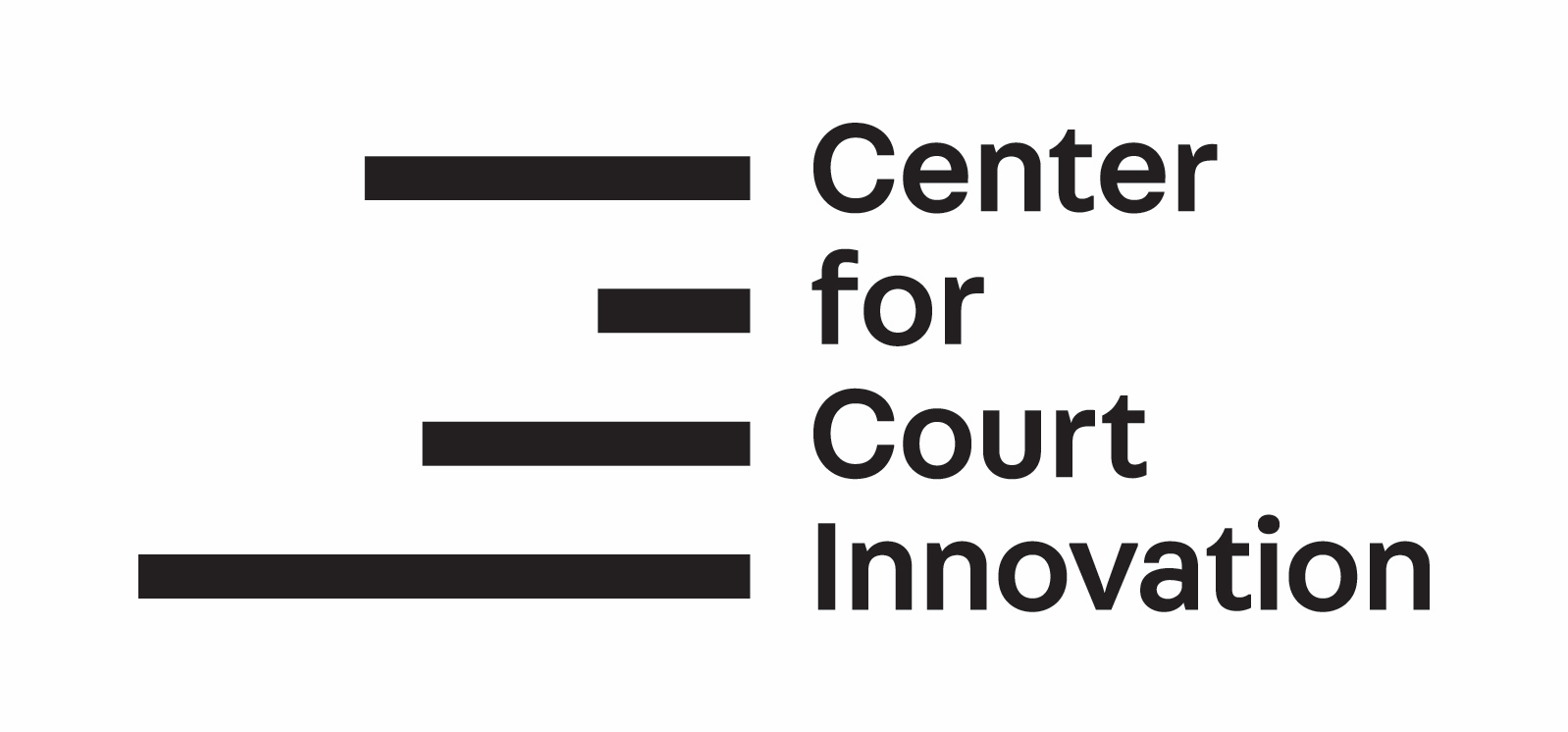 RSAT and Drug Courts:Working Together
Hon. Robert Ziemian
President, New England Association of Drug Court Professionals
Christine O’Connell
Assistant Public Defender, State of Rhode Island
Aaron Arnold				
Director of Treatment Court Programs, Center for Court Innovation
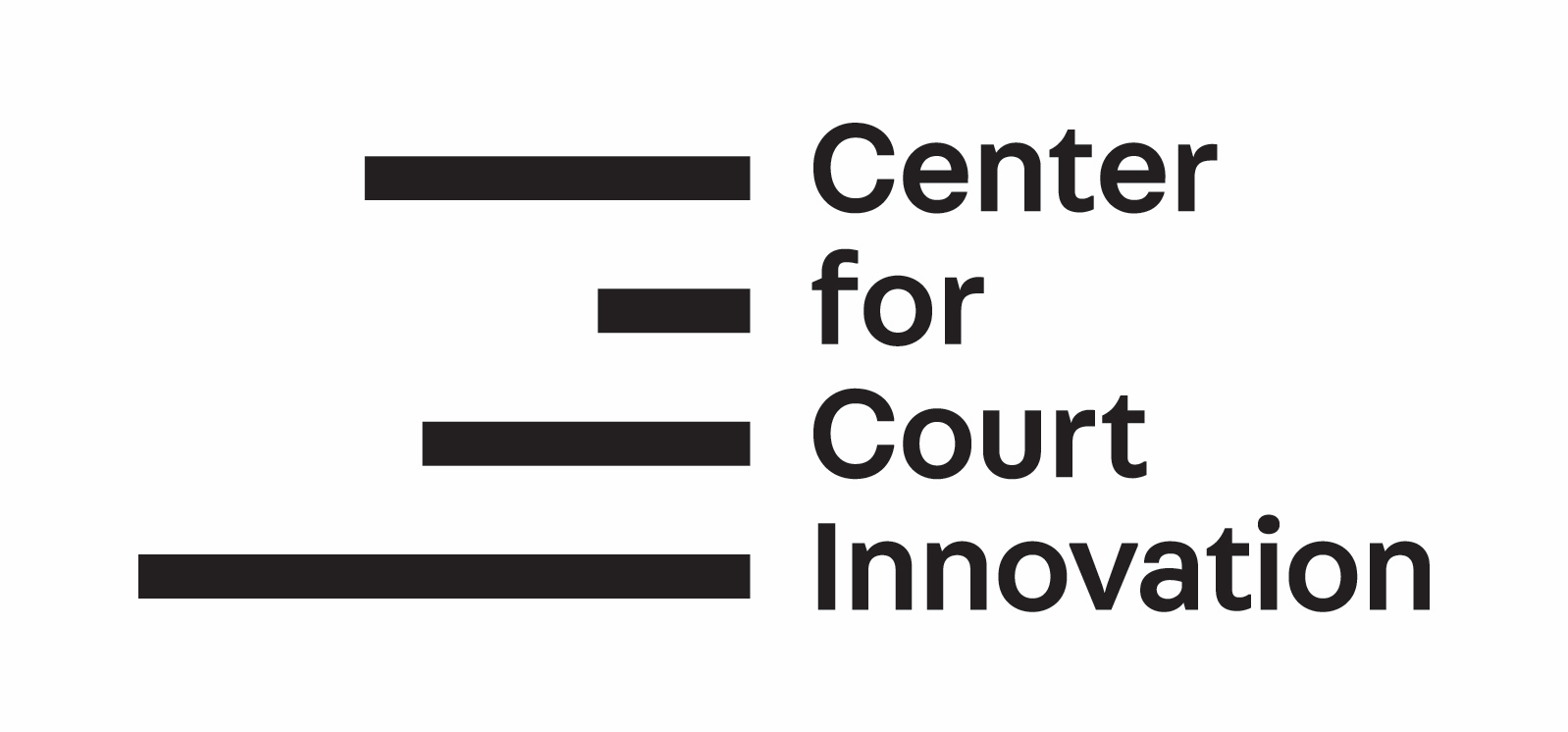 Justice reform through:
Center for Court Innovation
2
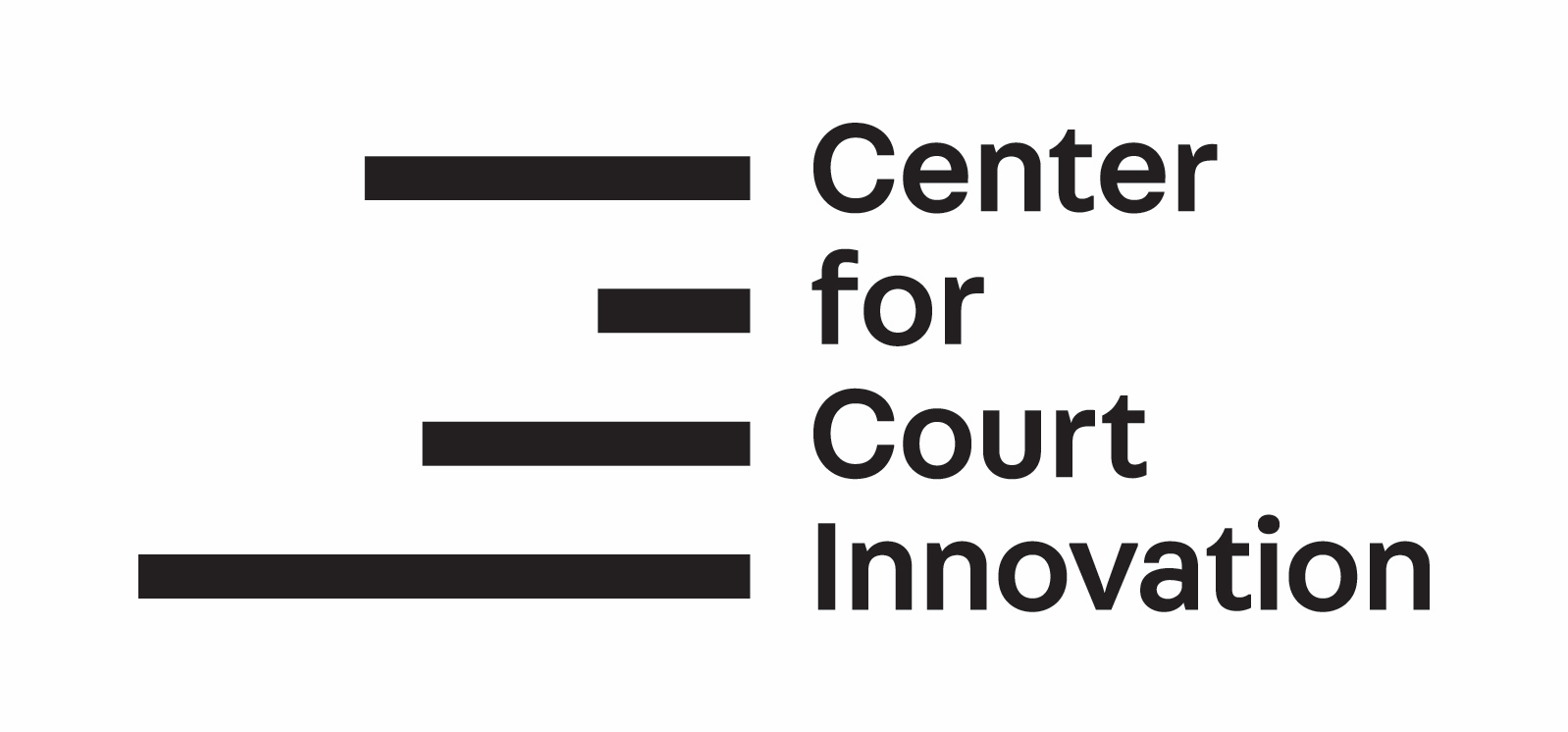 Center for Court Innovation
3
What is a Drug Court?
Center for Court Innovation
4
[Speaker Notes: There are approximately 300 drug courts in the United States]
What is a Drug Court?
Center for Court Innovation
5
[Speaker Notes: There are approximately 300 drug courts in the United States]
Drug Court Models
Pre-plea
Defendant enters the drug court program without pleading guilty; charges remain pending during program
Charges are usually dismissed if defendant completes the program successfully
If not successful, prosecution resumes on the original charge(s)
Center for Court Innovation
6
Drug Court Models
Post plea/pre-sentence
Defendant pleads guilty to one or more charges, but sentencing is postponed during the drug court program
If successful, the plea is usually vacated and the charges are dismissed
Center for Court Innovation
7
Drug Court Models
Post plea/post-sentence
Defendant pleads guilty to one or more charges and is sentenced per the plea agreement
Drug court is part of the sentence (usually as a term of probation)
Note: some jurisdictions permit “split sentences,” in which the defendant is sentenced to a term of incarceration followed by a term of probation
Center for Court Innovation
8
Institutionalization of Drug Courts
Every state has a statewide drug court coordinator
State court 
State dept. of behavioral health
Other
Well-established infrastructure for RSAT collaboration
Center for Court Innovation
9
Drug Court Funding
Most drug courts are funded by their state court systems
BJA provides grants for implementation, local court enhancement, and statewide enhancement
SAMHSA provides grants to enhance treatment services
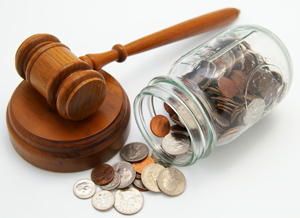 Center for Court Innovation
10
Drug Courts & RSAT
Center for Court Innovation
11
Potential areas for collaboration
Center for Court Innovation
12
Jail-Based Treatment Before Drug Court
Center for Court Innovation
13
Jail-Based Treatment Before Drug Court
Uses jail as a period of detox
Gets defendant into treatment quickly
Helps defendant get a jump start on treatment before entering drug court
Provides seamless transition from jail to community-based services
Center for Court Innovation
14
Examples of Jail-Based Treatment Before Drug Court
Project Direct Link (Ohio)
Nurse from community-based treatment provider goes into jail and conducts assessments
Eligible defendants receive a Vivitrol shot before leaving jail and monthly shots thereafter
Participants must engage in 3x/wk group therapy sessions and 1x/wk individual therapy sessions
18 week program (steps down in intensity after)
Random drug testing
Several participants are involved in drug court
Center for Court Innovation
15
A Word on Drug Court Sanctions
Drug courts should use jail sparingly as a sanction
When jail is used, the sanction should be short (no more than 3-5 days)
For these reasons, jail-based treatment during a drug court sanction should not be a major issue
If, however, your drug court is still using lengthy jail sanctions, jail-based treatment and drug testing can be important for maintaining continuity
Center for Court Innovation
16
Drug Court as Part of Reentry Aftercare
Center for Court Innovation
17
Drug Court as Part of Reentry Aftercare
Takes advantage of evidence-based drug court model as a reentry tool
Helps ease defendant’s transition to the community
Provides continuity of care
Provides defendant with long-term support, including treatment and other services
Requires legal authorization (split sentence, term of parole, etc.)
Center for Court Innovation
18
Example of Drug Court as Part of Reentry Aftercare
Harlem Reentry Court
Strictly speaking, HRC is not a drug court
But it uses many drug court principles, incl. judicial review hearings, linkages to treatment/services, team approach
Could easily be done with a drug court
Center for Court Innovation
19
Building a Network of Community-Based Treatment
Center for Court Innovation
20
Building a Network of Community-Based Treatment
Drug courts and RSAT programs often rely on the same community-based treatment providers
They have a shared interest in strengthening the treatment network, promoting evidence-based treatment practices, and ensuring access to Medication-Assisted Treatment
Center for Court Innovation
21
A Word on Medication-Assisted Treatment
Drug courts have been slow to embrace MAT
Federal funding guidelines now deny funding to drug courts that prohibit MAT
RSATs are well versed in MAT 
Fertile ground for cross training
RSAT aftercare programs might be a suitable placement for drug court participants who are receiving MAT
Center for Court Innovation
22
[Speaker Notes: Drug courts have historically been weak in MAT because of the prevailing philosophy that drug court participants must abstain from anything that would show up as +ve on a drug screenRSATs are well versed in MAT, fertile ground for cross training]
Thank you! Next steps? Questions?
Hon. Robert Ziemian
robert.ziemian@jud.state.ma.us
Christine O’Connell
coconnell@ripd.org
Aaron Arnold	
arnolda@courtinnovation.org
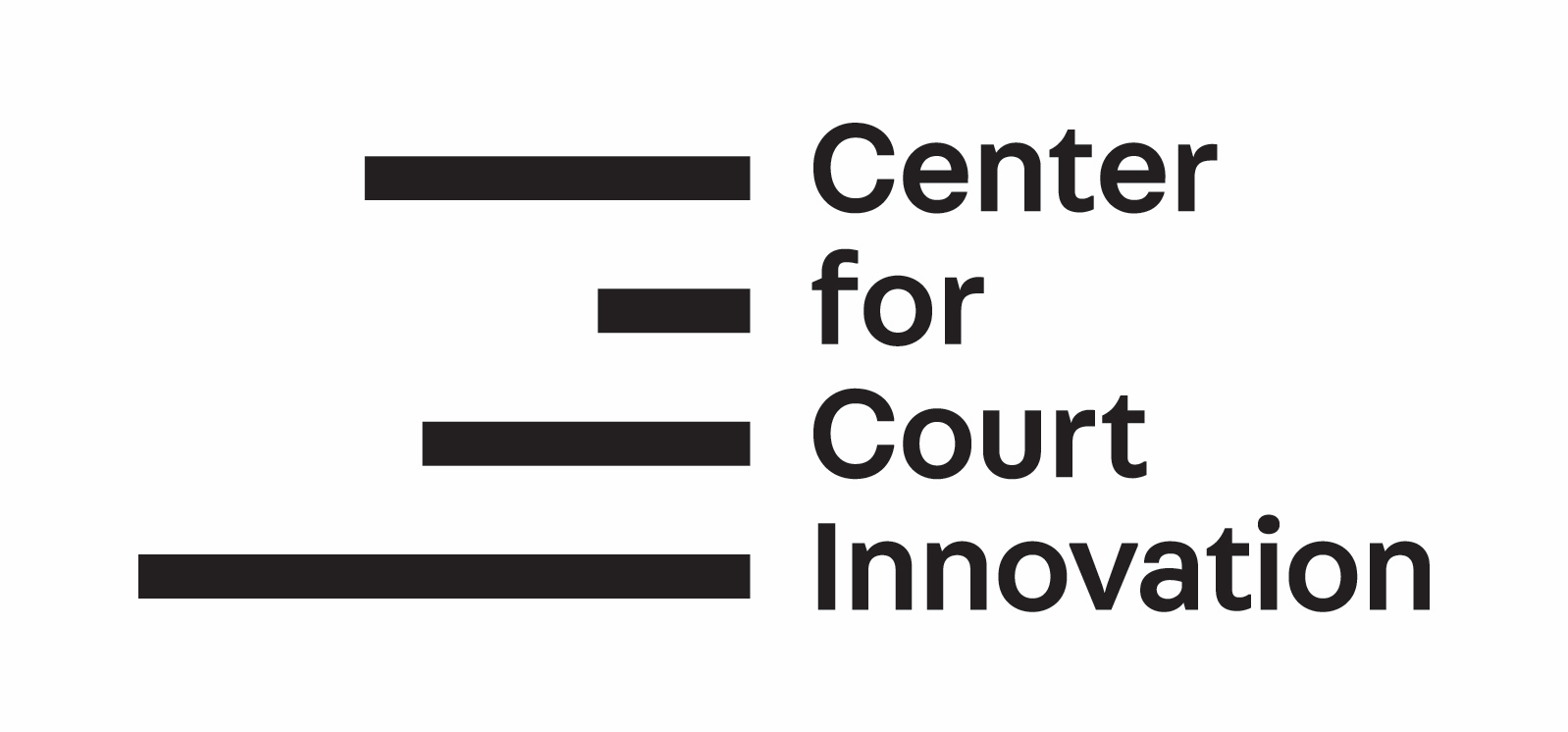 Center for Court Innovation